Chapter 3
Achieving Mental and Emotional Health
Lesson 1 Developing your Self-Esteem
Mental and Emotional Health - The ability to accept yourself and others, express and manage emotions and deal with the demands and challenges you meet in your life.

Resilient – the ability to adapt effectively and recover from disappointment, difficulty, or crisis.
Characteristics of Good Mental and Emotional Health
Sense of belonging
Positive outlook
Sense of purpose
Self-sufficiency
Health self-esteem
Self-esteem – how much you value, respect, and feel confident about yourself

Competence – having enough skills to do something
How to develop Self-esteem
When being praised for doing something well
Being reassured and take advice when doing tasks not mastered
Believing you can succeed
When mastering a new challenge
Looking at the reason you did not succeed and what needs to be done next time
How a person reacts emotionally to a situation when they do not succeed
Improving Self-esteem
Choose friends who value and respect you
Focus on positive aspects of yourself
Work towards accomplishments
Try new activities
Volunteer your time to help others
Developing self-awareness
Hierarchy of needs – ranked list of needs essential to human growth and development

Self-actualization – to strive to be the best you can
Hierarchy of Needs from Dr. Maslow
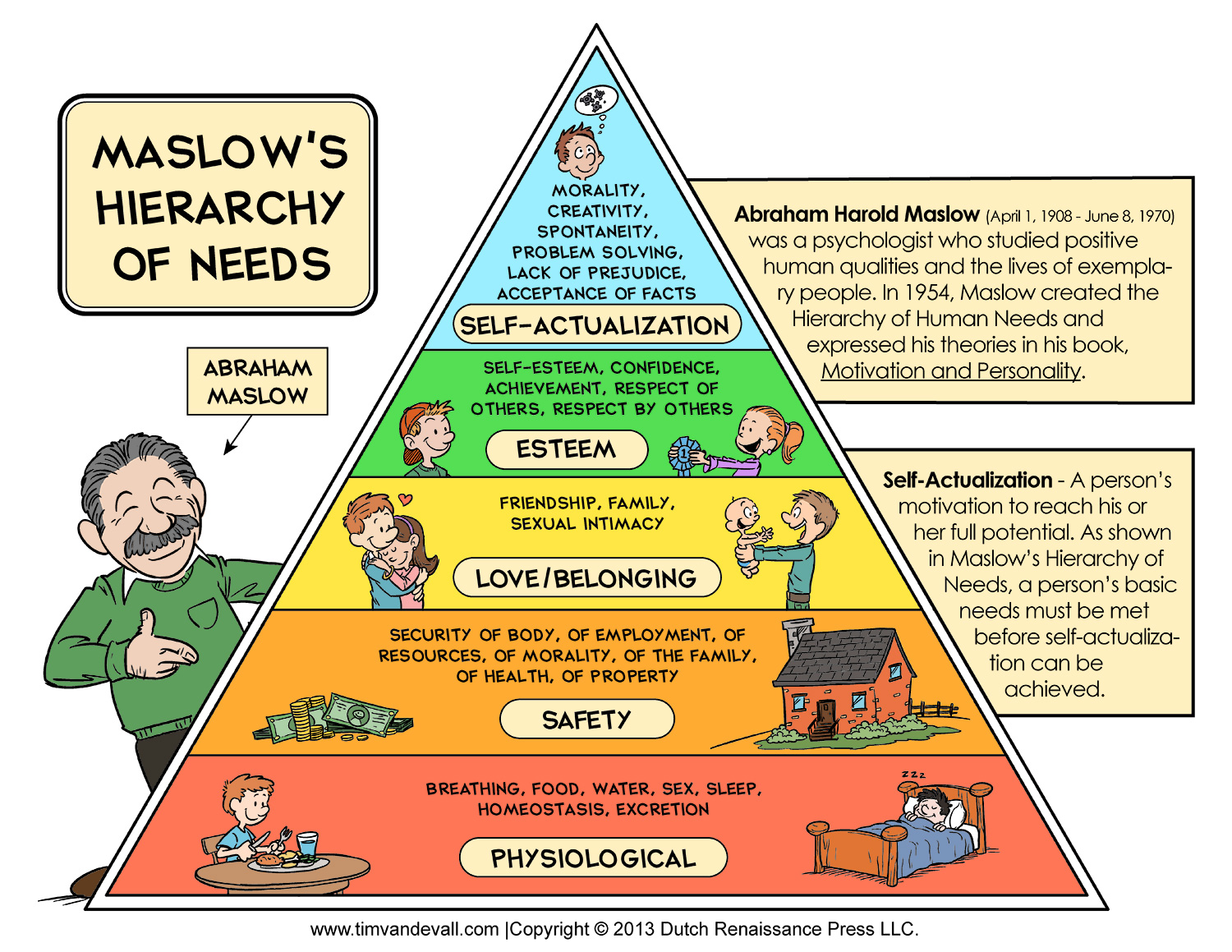 Lesson 2 – Developing Personal identity and character
Personal identity – the sense of yourself as a unique individual

Role model – Someone whose success and behavior serves as an example to others 

Personality – a complex set of characteristics that makes a person unique

Character – The distinctive qualities that describe how a person thinks, feels, and behaves
Traits of good character
Trustworthiness
Respect
Responsibility
Fairness
Caring
Citizenship
Lesson 3 Expressing emotions in healthy ways
Emotions – Signals that tell your mind and body how to react

Hormones – Chemicals produced by your glands that regulate activities of different body cells

Hostility – Intentional use of unfriendly or offensive behavior
Managing your emotions
Empathy – The ability to imagine and understand how someone else feels
Responding to Difficult emptions
Defense Mechanisms – Mental process that protect individuals from strong or stressful emotions or situations
Common Defense Mechanisms
Repression
Regression
Denial
Projection
Suppression
Rationalization
Compensations
Anger Management
Dealing with guilt
Managing anger
Do something to relax
Channel your energy in a different direction
Talk with someone you trust